Ta viết :
nếu A.D = B.C
KIỂM TRA BÀI CŨ
?1  Thế nào là hai phân thức bằng nhau ?
       Viết dạng tổng quát ?
?2 So sánh hai cặp phân thức sau ?
ƯC(a, b)
T/c cơ bản của phân thức
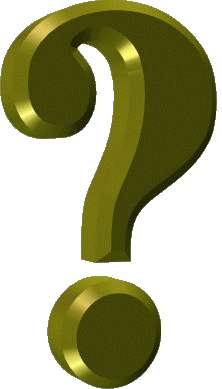 Tính chất của phân thức có giống tính chất của phân số hay không?
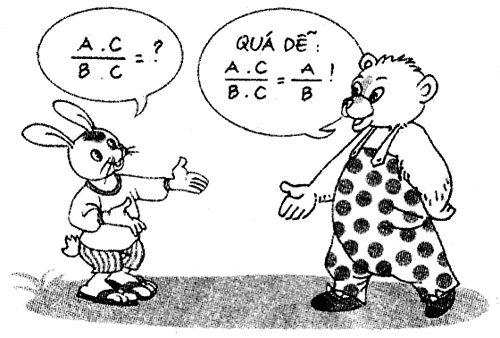 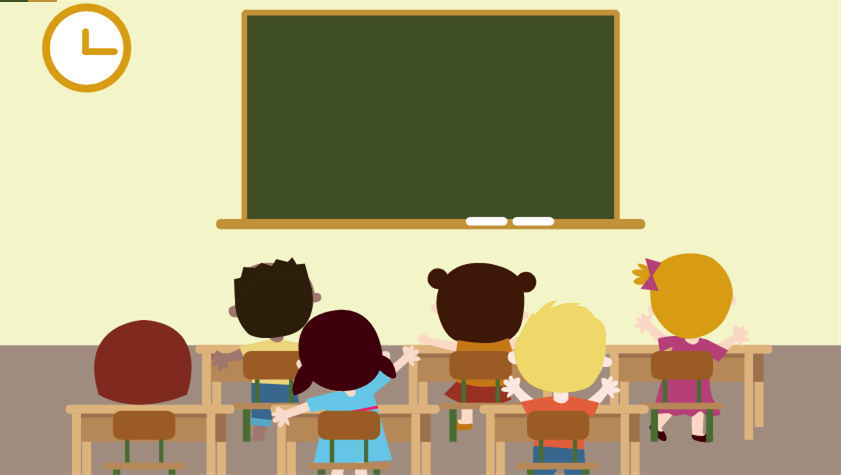 ĐẠI SỐ 8

TIẾT 23. TÍNH CHẤT CƠ BẢN CỦA PHÂN THỨC
§2. TÍNH CHẤT CƠ BẢN CỦA  PHÂN THỨC
§2. TÍNH CHẤT CƠ BẢN CỦA  PHÂN THỨC
1
2
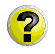 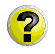 1. Tính chất cơ bản của phân thức
Cho phân thức     . Hãy nhân cả tử và mẫu
 của phân thức này với (x + 2) rồi so sánh phân thức vừa nhận được với phân thức đã cho.
Nhận xét:   Nếu nhân cả tử và mẫu của một phân thức với cùng một đa thức khác đa thức 0 thì ta được một phân thức bằng phân thức đã cho.
§2. TÍNH CHẤT CƠ BẢN CỦA  PHÂN THỨC
2
1
3
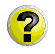 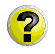 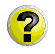 Cho phân thức            . Hãy chia cả tử và mẫu của
 phân thức này cho 3xy rồi so sánh phân thức vừa nhận được với phân thức đã cho.
So sánh:                       vì:
1. Tính chất cơ bản của phân thức
Nhận xét:  Nếu chia cả tử và mẫu của một phân thức cho một nhân tử chung của chúng thì ta được một phân thức bằng phân thức đã cho
Giải
Ta có :
§2. TÍNH CHẤT CƠ BẢN CỦA  PHÂN THỨC
M
A
A
.
=
.
M
B
B
(M là một đa thức khác đa thức 0)
(N là một nhân tử chung)
A
:
A
N
=
:
B
N
B
1. Tính chất cơ bản của phân thức
Nếu nhân cả tử và mẫu của một phân thức với cùng một đa thức khác đa thức 0 thì ta được một phân thức bằng phân thức đã cho:
Nếu chia cả tử và mẫu của một phân thức cho một nhân tử chung của chúng thì ta được một phân thức bằng phân thức đã cho:
§2. TÍNH CHẤT CƠ BẢN CỦA  PHÂN THỨC
4
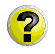 Vậy :
1. Tính chất cơ bản của phân thức
Dùng tính chất cơ bản của phân thức, hãy giải              thích vì sao có thể viết:
Giải
Nhận xét: Tính chất cơ bản của phân thức giống với tính chất cơ bản của phân số.
So sánh tính chất cơ bản của phân thức với tính chất cơ bản của phân số?
( M là đa thức khác đa thức 0)
(N là một nhân tử chung)
ƯC(a, b))
Phân  số     là trường hợp đặc biệt của phân thức     khi A,B là những đa thức bậc 0. Vì vậy tính chất cơ bản của phân số là một trường hợp đặc biệt của tính chất cơ bản của phân thức đại số.
§2. TÍNH CHẤT CƠ BẢN CỦA  PHÂN THỨC
4
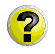 1. Tính chất cơ bản của phân thức
Dùng tính chất cơ bản của phân thức, hãy giải    thích vì sao có thể viết:
Giải
hoặc :
hoặc :
§2. TÍNH CHẤT CƠ BẢN CỦA  PHÂN THỨC
1. Tính chất cơ bản của phân thức
2. Quy tắc đổi dấu
Quy tắc: Nếu đổi dấu cả tử và mẫu của một phân thức thì được một phân thức bằng phân thức đã cho :
§2. TÍNH CHẤT CƠ BẢN CỦA  PHÂN THỨC
5
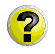 1. Tính chất cơ bản của phân thức
2. Quy tắc đổi dấu
Dùng quy tắc đổi dấu, hãy điền một đa thức thích hợp vào chỗ trống trong mỗi đẳng thức sau:
x - 4
x - 5
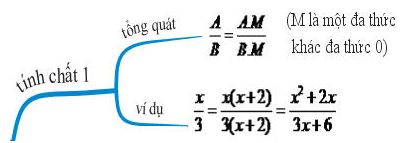 BẢN ĐỒ TƯ DUY
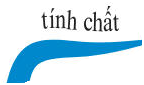 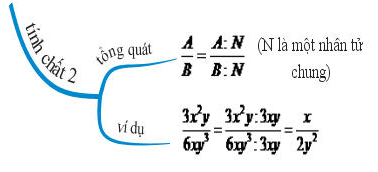 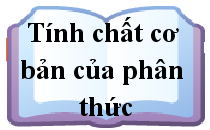 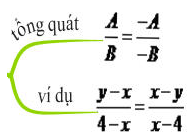 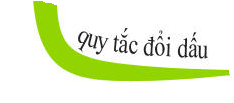 §2. TÍNH CHẤT CƠ BẢN CỦA  PHÂN THỨC
(Hùng)
BÀI TẬP ÁP DỤNG:
Bài tập 4/ 38-SGK: Cô giáo yêu cầu mỗi bạn cho một ví dụ về hai phân thức bằng nhau. Dưới đây là những ví dụ mà các bạn Lan, Hùng, Giang, Huy đã cho:
Em hãy dùng tính chất cơ bản của phân thức và quy tắc đổi dấu để giải thích ai viết đúng, ai viết sai. Nếu có chỗ sai em hãy sửa lại cho đúng.
§2. TÍNH CHẤT CƠ BẢN CỦA  PHÂN THỨC
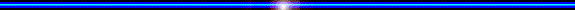 Đ
S
Đ
S
§2. TÍNH CHẤT CƠ BẢN CỦA  PHÂN THỨC
Bài tập 5/ 38 - SGK: Điền đa thức thích hợp vào mỗi 
ô trống trong các đẳng thức sau:
x2
2(x – y)
Giải
BÀI TẬP TRẮC NGHIỆM
Hãy chọn đáp án đúng
Câu 1:
Phân thức            bằng phân thức nào 
trong các phân thức sau:
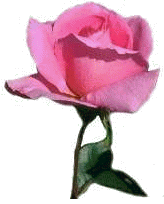 Hết
Giờ
1
5
7
10
2
3
4
6
8
9
BÀI TẬP TRẮC NGHIỆM
Hãy chọn đáp án đúng
Câu 2:
Khi nhân cả tử và mẫu của phân
thức               với ( x – 1) ta được phân
thức:
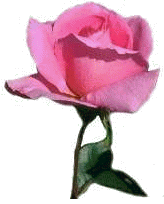 Hết
Giờ
1
5
7
10
2
3
4
6
8
9
BÀI TẬP TRẮC NGHIỆM
Hãy chọn đáp án đúng
Câu 3: Hãy điền một đa thức thích hợp    vào chỗ trống trong  đẳng thức sau:
b) –(x +4)
a) x +4
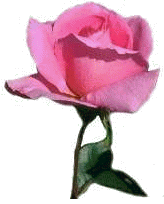 c) 4 +x
d) 4 - x
Hết
Giờ
1
5
7
10
2
3
4
6
8
9
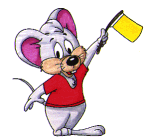 BÀI TẬP TRẮC NGHIỆM
Hãy chọn đáp án đúng
Câu 4: Khi chia cả tử và mẫu của phân thức
                      cho đa thức (2 – x), ta được phân thức:
Hết
Giờ
1
5
7
10
2
3
4
6
8
9
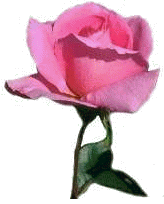 BÀI TẬP TRẮC NGHIỆM
Hãy chọn đáp án đúng
Câu 5: Trong các câu sau, câu nào đúng :
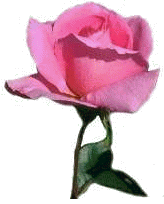 Hết
Giờ
1
5
7
10
2
3
4
6
8
9
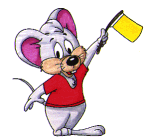 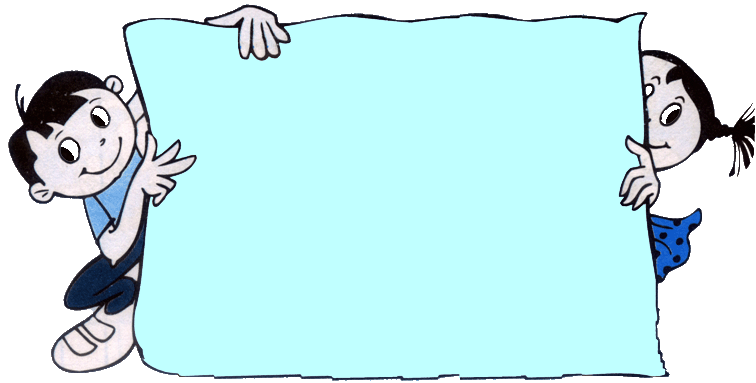 HƯỚNG DẪN VỀ NHÀ :
*  Đối với bài học ở tiết học này:  Nắm vững các tính chất cơ bản của phân thức ( tính chất nhân và tính chất chia để phục vụ cho bài sau).  Nắm vững quy tắc đổi dấu.  Làm bài tập 6 (SGK/38), bài 4,5,6 ( SBT/16)